Electrochemical Cells
GCSE
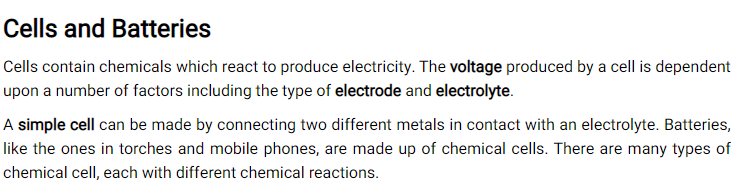 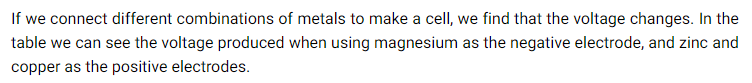 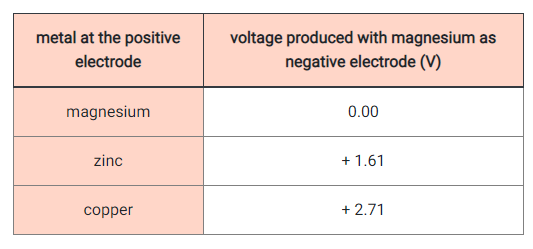 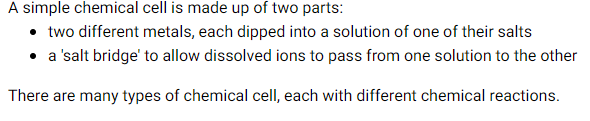 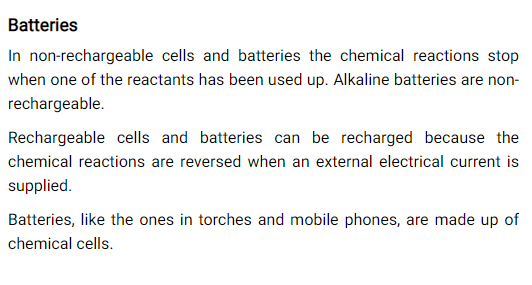 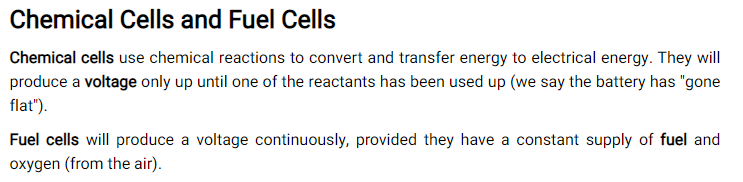 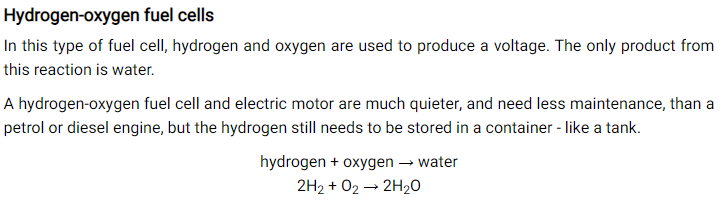 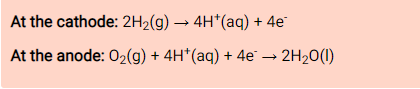 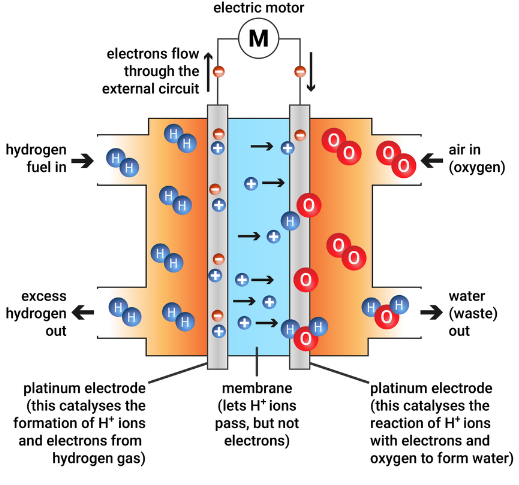 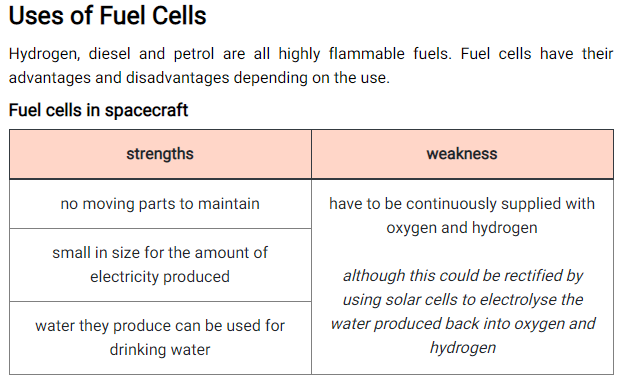 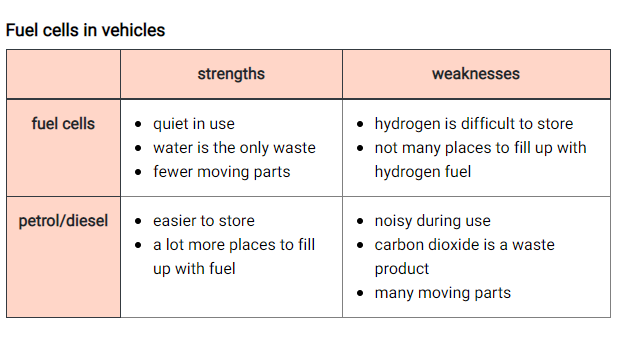